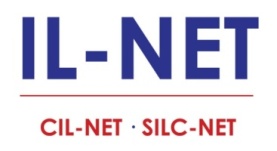 Building an Effective Peer Support Program: A Proven Volunteer ModelFar-Reaching Benefits of a Successful Peer Mentor Program
September 24, 2014
3:15 p.m. – 3:35 p.m.

Presenter:
April Reed
1
Benefits of Mentoring to Mentors
Mentors report satisfaction
From being able to “give back”
Benefiting by increasing their own advocacy skills
Awareness of community resources
Leadership skills
Sense of community
Knowledge of civil rights
Increased self-esteem and self-confidence
Often set new personal goals
Benefits of Mentoring to Mentees
Don’t have to start from scratch or re-invent the wheel
Offers of hope, support, knowledge and resources
Achievement of Independent Living goals
Increases self-confidence and self-esteem
Benefits of Mentoring to the CIL
Expands the reach of the Center into the community 
Share their knowledge, expertise, and experiences
Can speak about the Center and market and recruit within their personal networks
Help our other programs so that more are served― never enough staff!
Expands our advocacy network
Benefits of Mentoring to Community
Mentors and mentees often go on to contribute to their community by―
Volunteering
Continuing education
Finding employment
Increasing their disability advocacy
In Conclusion
Focus on the key components of an effective peer mentor program
Recruitment
Peer mentor qualifications
Training
Supervision
Evaluation 
Recognition
Don’t let fear hold you back!
For all the barriers that can occur in offering a peer mentor program, the benefits to the mentors, mentees, and community are undeniable.
For more information
Contact:
Amina Kruck – aminak@abil.org
April Reed – AprilR@abil.org
CIL-NET Attribution
Support for development of this training was provided by the U.S. Department of Education, Rehabilitation Services Administration under grant number H132B120001. No official endorsement of the Department of Education should be inferred. Permission is granted for duplication of any portion of this PowerPoint presentation, providing that the following credit is given to the project: Developed as part of the CIL-NET, a project of the IL-NET, an ILRU/NCIL/APRIL National Training and Technical Assistance Program.